Sampling Techniques to Accelerate Pattern Matching in Network Intrusion Detection Systems
Author: Domenico Ficara, Gianni Antichi, Andrea Di Pietro,              Stefano Giordano, Gregorio Procissi, Fabio Vitucci
Publisher: IEEE ICC 2010
Presenter: Ching-Hsuan Shih
Date: 2014/07/16
Department of Computer Science and Information Engineering 
National Cheng Kung University, Taiwan R.O.C.
Outline
Introduction
Related Works
Sampling DFAs
Regex Sampling Rules
Double Stage Scheme
Experimental Results
National Cheng Kung University CSIE Computer & Internet Architecture Lab
2
Introduction
Signature-based deep packet inspection has taken root as a dominant security mechanism in networking devices and computer systems.
Regular expressions are more expressive than simple patterns of strings and therefore able to describe a wider variety of payload signatures.
Our approach to the finite automato speed up is that sampling the text, thus having less symbols to process.
Causing false positive.
National Cheng Kung University CSIE Computer & Internet Architecture Lab
3
[Speaker Notes: 是一種裝置或者是軟體，用處是偵測網路中是否存在惡意的入侵式的動作。
大部分的IDS會解讀網路封包，系統日誌或者是網路流量來觀察是否有惡意的攻擊。
Pattern Matching是IDS中很重要部分，他用來找出packet中payload是否用包含惡意的動作，而這些惡意的動作我們會事先定義為pattern set]
Related Works
Observing only 2 bytes per cycle would require each DFA state to include 216 transitions. To solve this problem, the authors of [7] suggest a solution by observing that in actual FAs the number of different transitions is more limited.
The authors of [6] try to make a k-DFA feasible by taking advantage of alphabet-reduction.
National Cheng Kung University CSIE Computer & Internet Architecture Lab
4
[Speaker Notes: 特色是它可以同時match pattern set中的所有pattern
它可以支援較大型的pattern set
需要對pattern set做一些前處理來建立資料結構]
Sampling DFAs
A Motivating Example
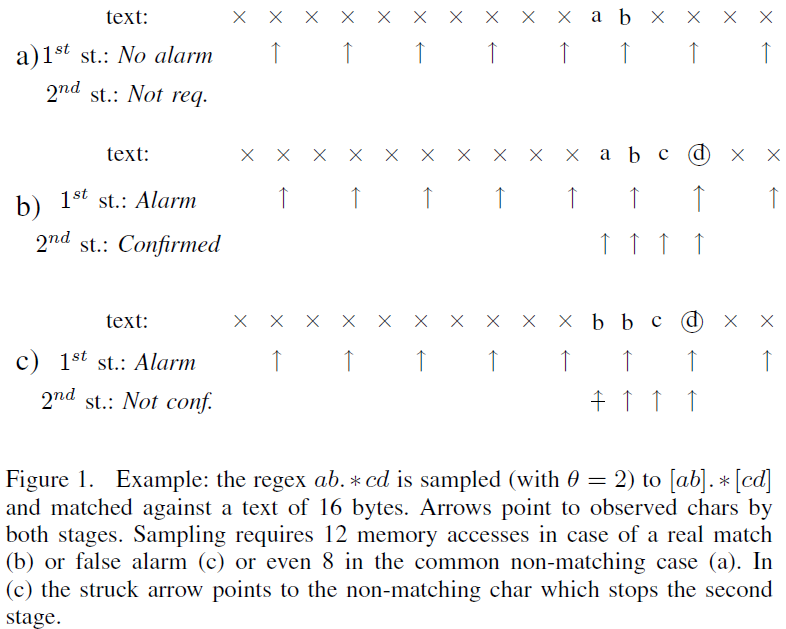 National Cheng Kung University CSIE Computer & Internet Architecture Lab
5
[Speaker Notes: 特色是它可以同時match pattern set中的所有pattern
它可以支援較大型的pattern set
需要對pattern set做一些前處理來建立資料結構]
Regex Sampling Rules
Regex Rewriting
Sampling a string is straightforward, it consists of extracting characters at the positions defined by  with offset X0:

The offset X0 is critical also when sampling the concatenation and union of regular expressions, it is immediate to show that:






Example:
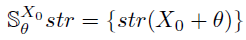 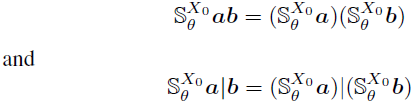 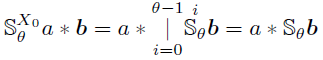 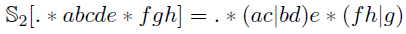 National Cheng Kung University CSIE Computer & Internet Architecture Lab
6
[Speaker Notes: 特色是它可以同時match pattern set中的所有pattern
它可以支援較大型的pattern set
需要對pattern set做一些前處理來建立資料結構]
Double Stage Scheme
First stage: Sampled DFA
Some regexes may be so short to make sampling inconvenient. For instance                          : it is only 1-character long, thus potentially yielding a large number of false alarms.
A solution is to hardcode them.
Second stage: Reverse DFA
If a matching happens in the “sampled DFA”, we have to process the text again to obtain a confirmation of the match.
All the regexes have to be independently reversed and a new DFA has to be built according to such new rules.
Ex. (abcde*)R = e*dcba
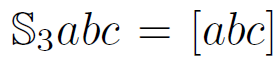 National Cheng Kung University CSIE Computer & Internet Architecture Lab
7
[Speaker Notes: 特色是它可以同時match pattern set中的所有pattern
它可以支援較大型的pattern set
需要對pattern set做一些前處理來建立資料結構]
Experimental Results (1/2)
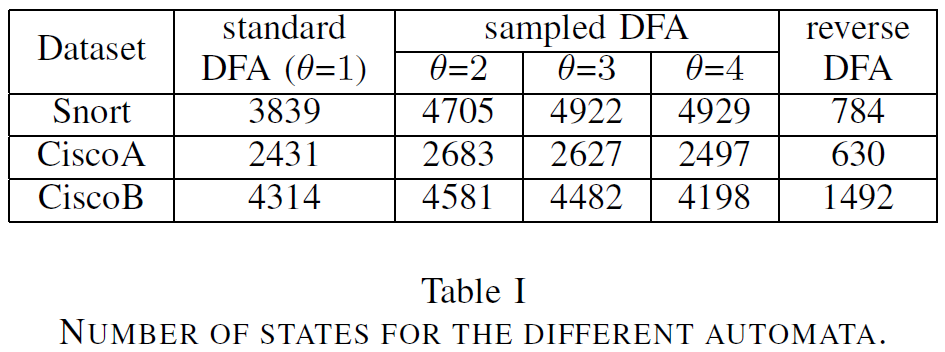 National Cheng Kung University CSIE Computer & Internet Architecture Lab
8
[Speaker Notes: 特色是它可以同時match pattern set中的所有pattern
它可以支援較大型的pattern set
需要對pattern set做一些前處理來建立資料結構]
Experimental Results (2/2)
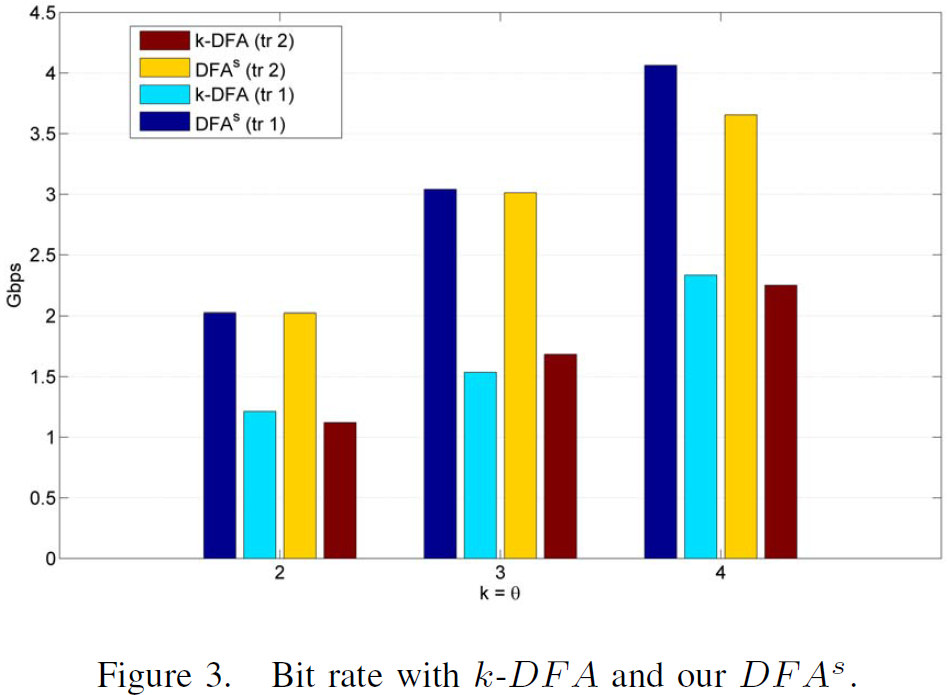 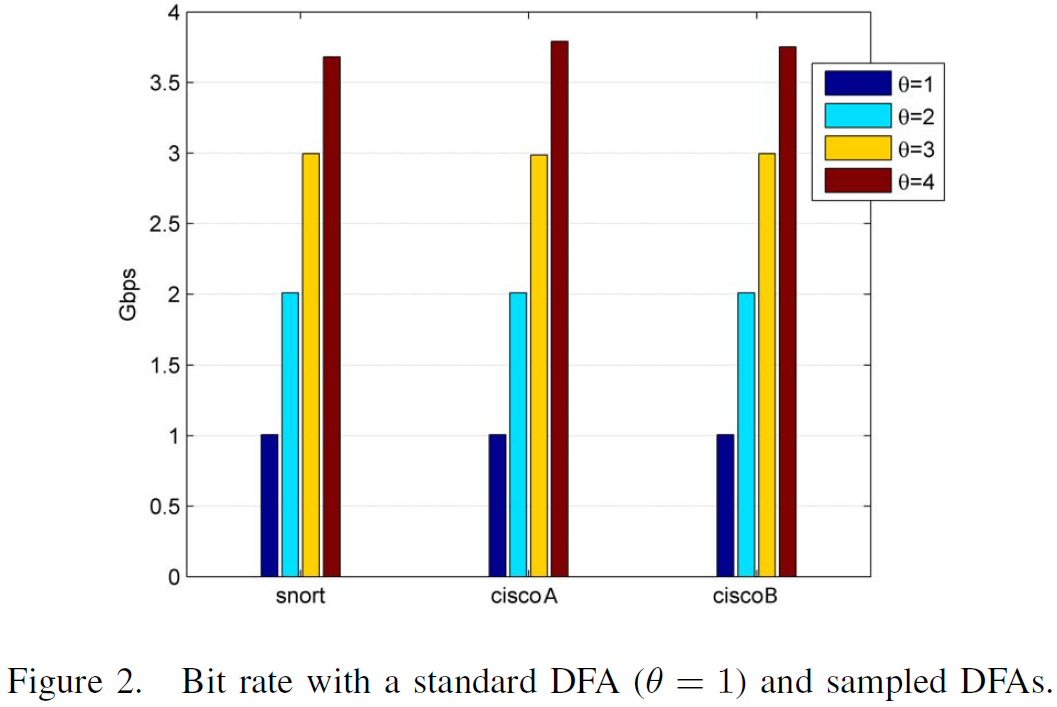 National Cheng Kung University CSIE Computer & Internet Architecture Lab
9
[Speaker Notes: 特色是它可以同時match pattern set中的所有pattern
它可以支援較大型的pattern set
需要對pattern set做一些前處理來建立資料結構]